(Ne)etický překladetel
aneb co se v etických kodexech nedozvíte
Andrea Šveřepová
Proč je dobré vědět něco o etice?
Komu jsme odpovědní?
Textu
Autorovi
Čtenářům
Klientovi
Překladatelské profesi
Sobě samým, všeobecné morálce
Od svého stálého klienta jste přijali zakázku na překlad interního firemního dokumentu. V průběhu překládání zjistíte, že nebudete schopni ho dodat včas. Víte, že klient musí text dostat ve stanoveném termínu. Víte také, že máte kolegu, který je plně kvalifikován na to, aby část překladu vyhotovil za vás. Zprostředkujete kolegovi práci, nebo ne? A proč?
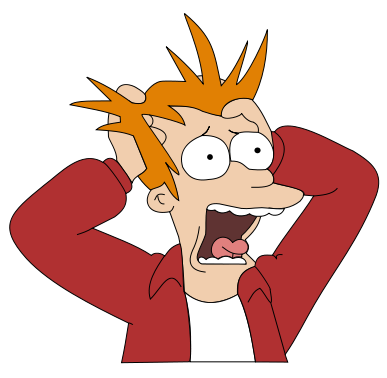 Etické kodexy
Upravují práva a povinnosti překladatelů
Různě obsáhlé, různě závazné
Neexistuje univerzální kodex
ČR: KST ČR, JTP, ASKOT…
Práva překladatelů
Vážnost a důstojnost profese
Práce za vyhovujících podmínek
Autorská práva a právo na uvedení jména
Právo odmítnout zakázku
Právo na spravedlivou odměnu
Práce za vyhovujících podmínek
Práci lze vykonávat dobře a důstojně
P a T jako terče politických útoků
Pro nás – klient nedodá, co slíbil
Autorská práva, uvedení jména
Upravuje zákon o právu autorském
Právo na zajištění přiměřené publicity
Právo být informován o změnách, které byly v překladu učiněny před uveřejněním
Plagiátorství
Právo odmítnout zakázku
Odmítnout zakázku, která by mohla P způsobit újmu
PROBLÉM – v průběhu zakázky?
S  nakladatelstvím  máte  podepsanou smlouvu na překlad  populárně-naučné  historické  knihy. V polovině knihy zjistíte, že autor má rasistické narážky na Afroameričany. Co uděláte a proč?
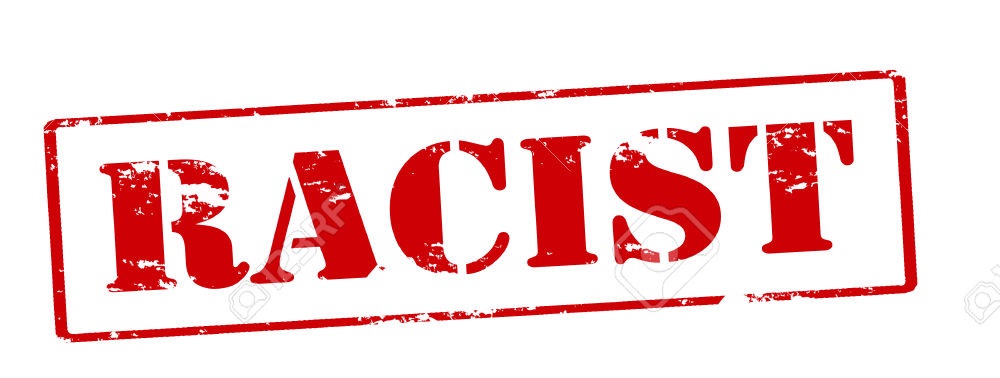 Právo na spravedlivou odměnu
Nedodržení klientem – neetické vůči překl.
Nedodržení překladatelem – neetické vůči kolegům
PROBLÉMY – co jiné formy odměny?
Splatnost faktur
Kampaň „name and shame“
Zneužívání zkušebních překladů
Povinnosti překladatelů
Vykonávat činnost podle nejlepšího vědomí a svědomí
Soustavné doplňování odborných znalostí
Odmítnout zakázku v případě nedostatečné kompetence
Překládat věrně a přesně
Nekrátit práva či důstojnost jiných osob
Mlčenlivost a nezneužívání informací
Nestrannost a neutralita
Profesní kolegialita
Nezprostředkovat zakázku bez vědomí klienta
Vykonávat činnost co nejlépeSoustavně si doplňovat odborné znalostiOdmítnout zakázku v případě nedostatečné kompetenceZachovávat nestrannost a neutralituPřekládat věrně a přesně
Nekrátit práva a důstojnost jiných osob
Odmítnout zakázku, která může sloužit k protiprávním cílům
Sebemenší pochyby – vždy odmítnout
Návod na výrobu ničivé zbraně? (teroristé X NATO)
Zachovat mlčenlivost a nezneužívat informace
Všechny informace jsou důvěrné (i jméno klienta)
Porušení mlčenlivosti – při protiprávním jednání
Profesní kolegialita a zprostředkování zakázek
Spolupráce s kolegy
Nepracovat za dumpingové sazby
Zprostředkování zakázek – bezplatně
Subdodavatelství – jen se souhlasem klienta
Od svého stálého klienta jste přijali zakázku na překlad interního firemního dokumentu. V průběhu překládání zjistíte, že nebudete schopni ho dodat včas. Víte, že klient musí text dostat ve stanoveném termínu. Víte také, že máte kolegu, který je plně kvalifikován na to, aby část překladu vyhotovil za vás. Zprostředkujete kolegovi práci, nebo ne? A proč?
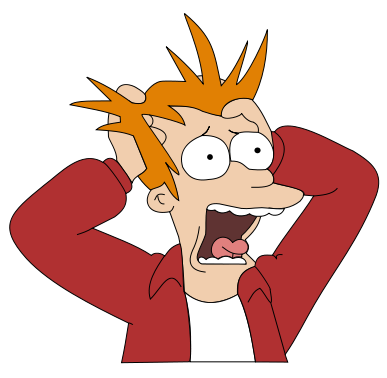 Přeložili jste marketingový text pro zahraniční firmu, která chce prodávat své výrobky v ČR. Klient ale chce, aby v textu zůstala zachována klíčová slova v původním  jazyce  (firemní  „buzzwords“).  Víte,  že  když to uděláte,  nebude text působit přirozeně. Co uděláte a proč?
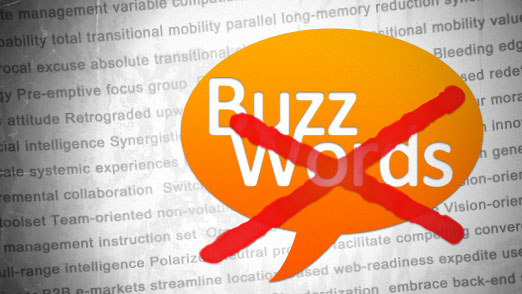 Etika a technika
Strojové překladače, překladové paměti a post-editace
Porušování autorských práv a ochrany informací
Komu patří překladová paměť?
Post-editace
full post-editing X light post-editing
ISO 18587:2017
Light: „dostačující kvalita“ – zodpovědný překladatel?
Otravná, špatně placená práce
Jak být etickým překladatelem?
Znát zásady etických kodexů
Naučit se analyzovat konkrétní situace
Jak na to?
Vlastní zkušenosti
Cizí zkušenosti – kontakt s kolegy
Ale zároveň – neustrnout v naučených vzorcích

Naučte se o etických problémech uvažovat dřív, než se s nimi skutečně setkáte
Jak se vyhýbat etickým problémům
PREVENTIVNÍM CHOVÁNÍM
Přijímat zakázky na celé texty, ne ukázky
Prověřovat klienty (blacklisty, diskuze na internetu)
Důkladně číst smlouvy
Pracovat s časovou rezervou
Při problémech komunikovat
Seznámit se s překladatelskými sazbami (i zahraničními)
Zamyslet se – co je pro mě důležité? Dokážu zachovat nestrannost?
Děkuji vám za pozornost!